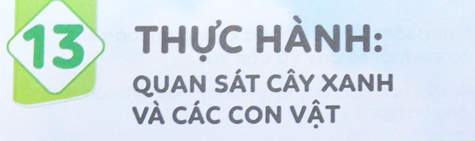 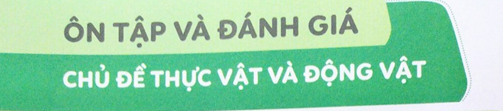 LÀM BÀI TRONG VỞ BÀI TẬP TỰ NHIÊN VÀ XÃ HỘI TRANG 57.58
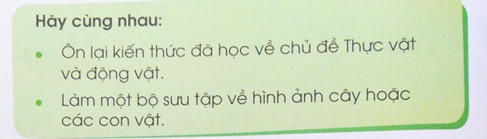 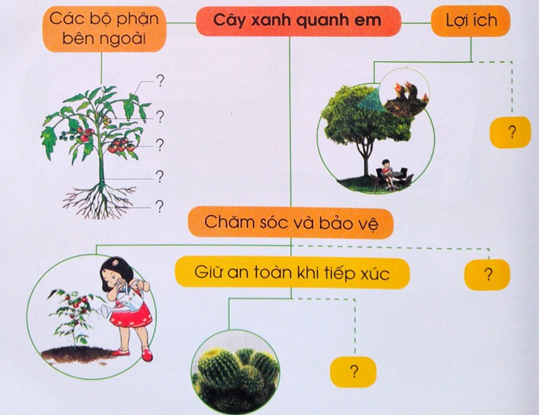 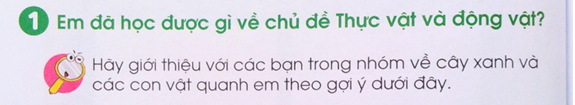 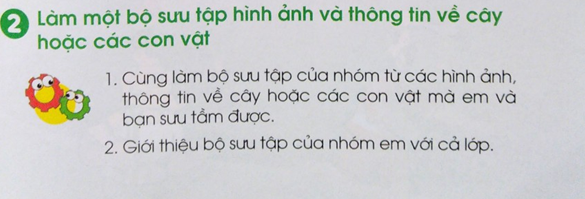